ПОЕДИНОК
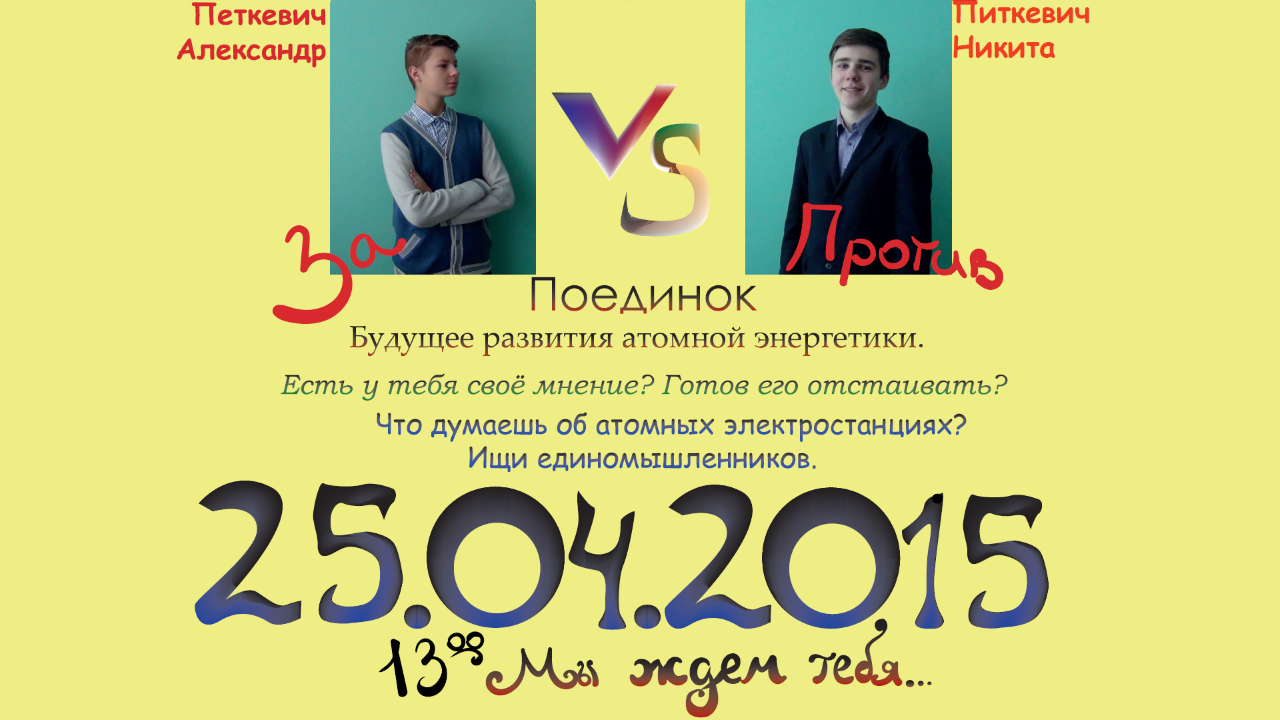 ПОЕДИНОК
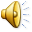 БОГДАН
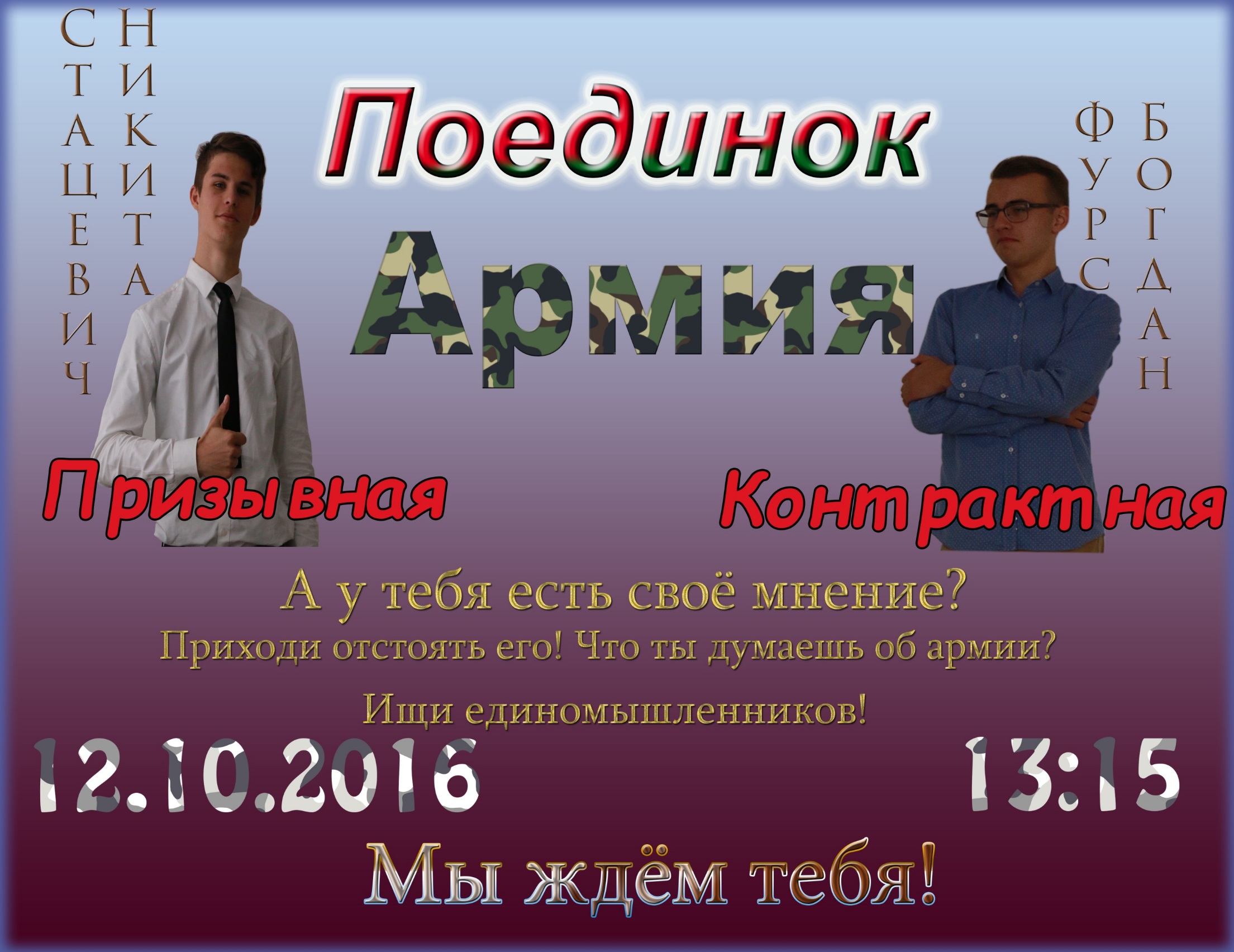 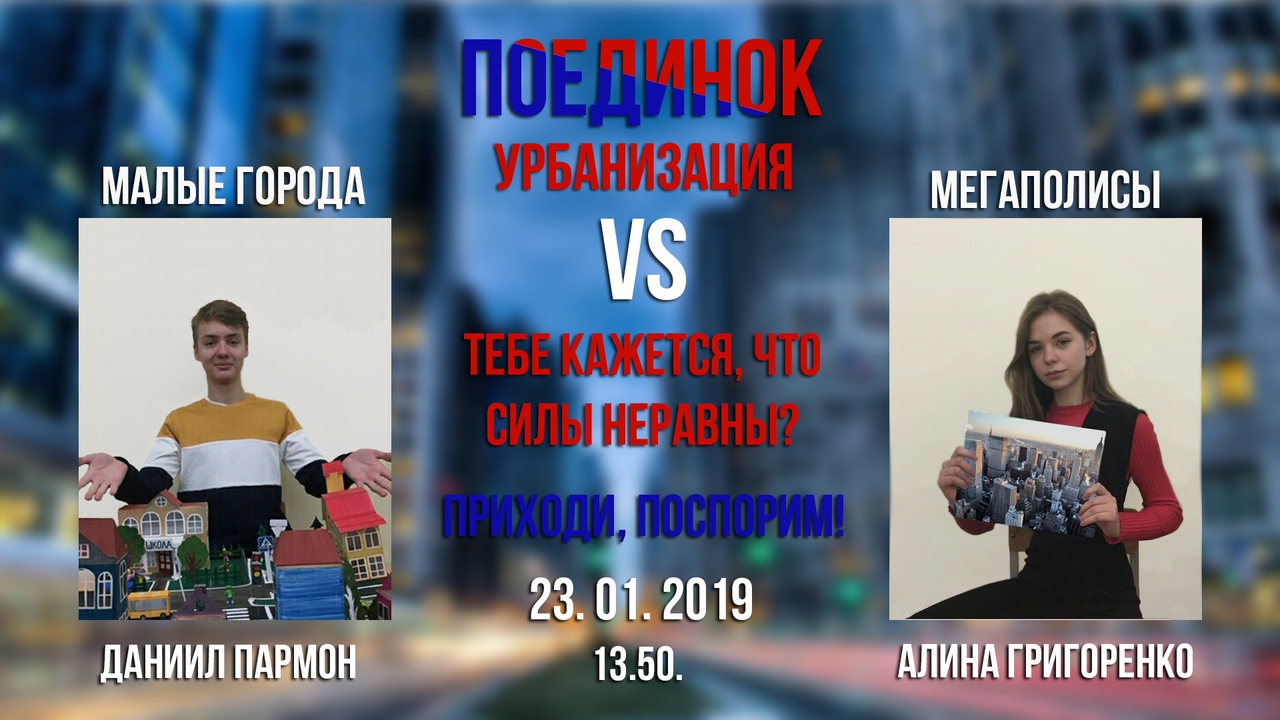 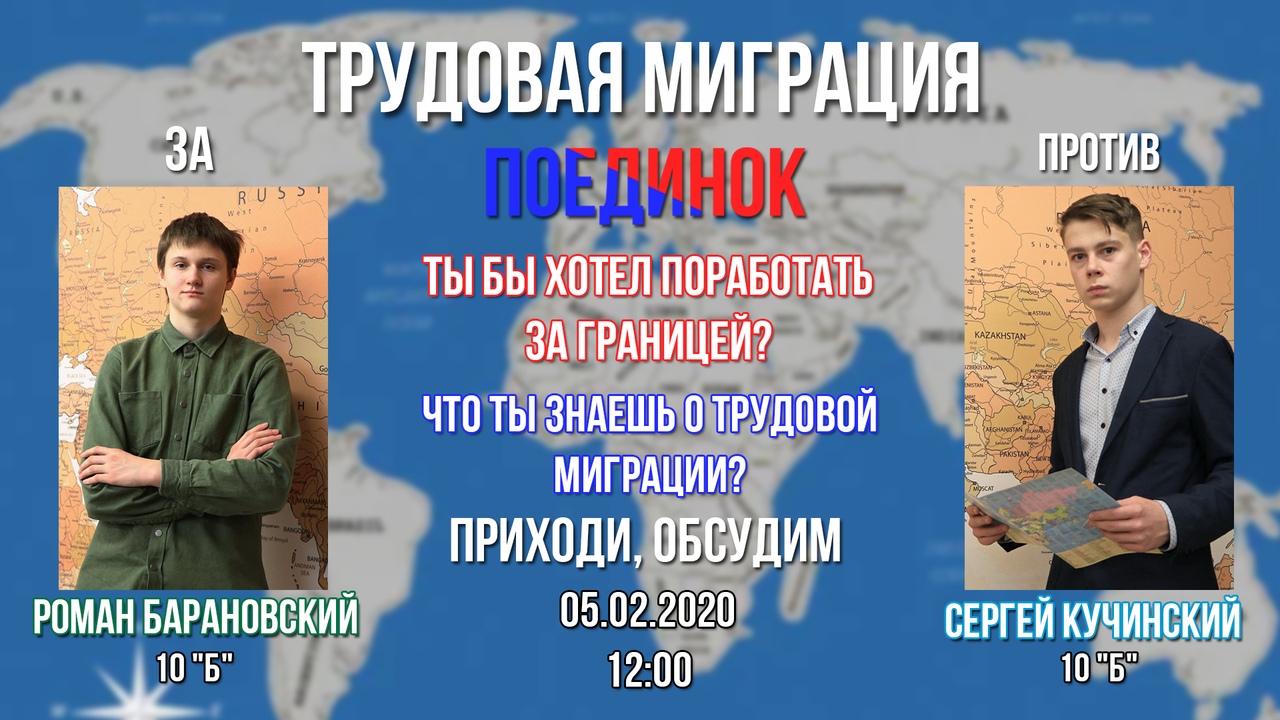 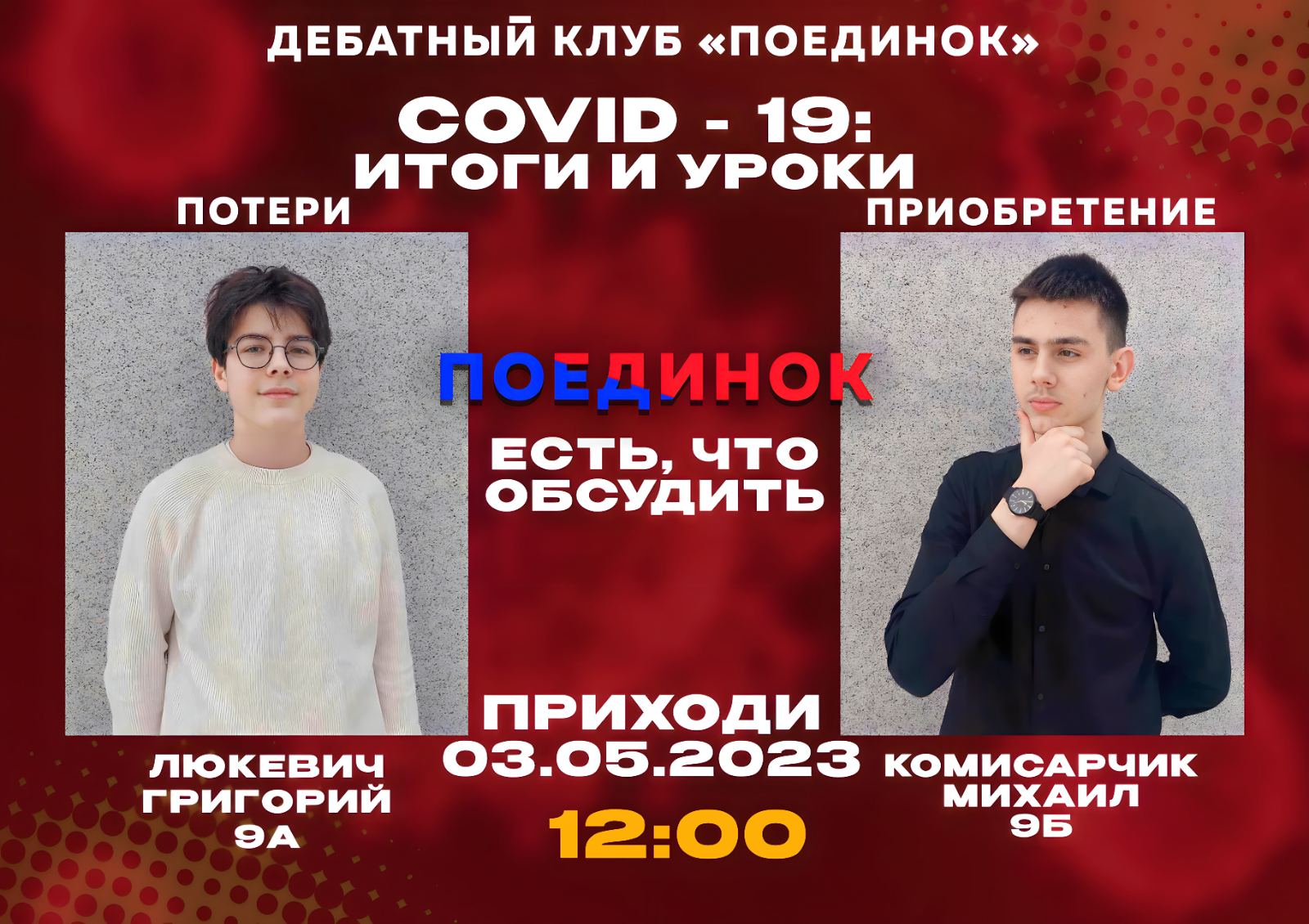 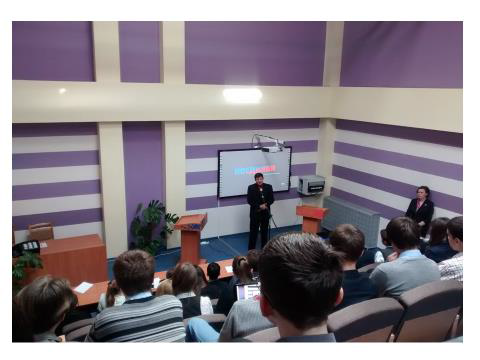 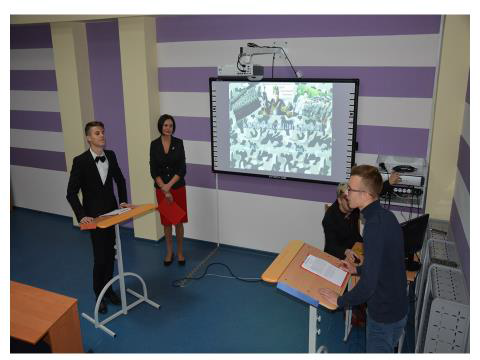 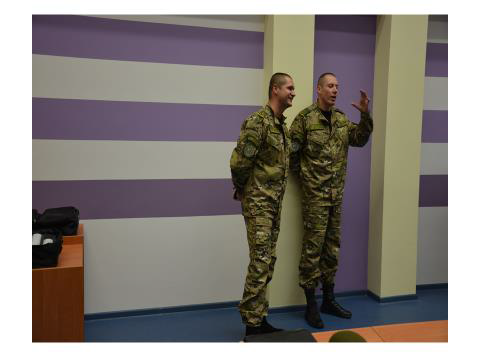 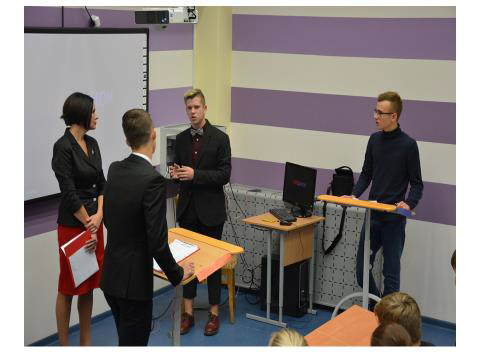 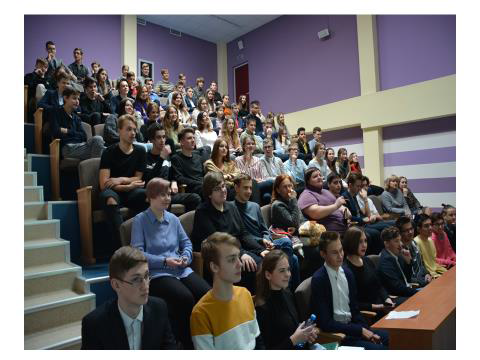 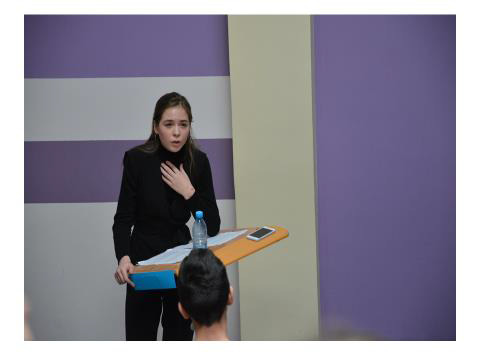 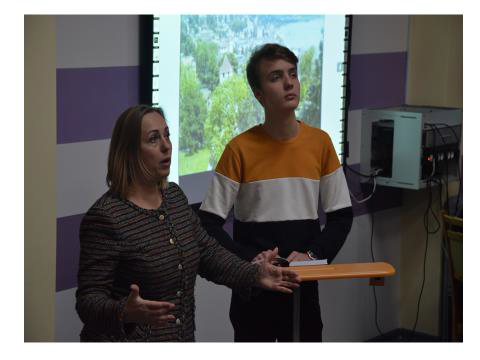 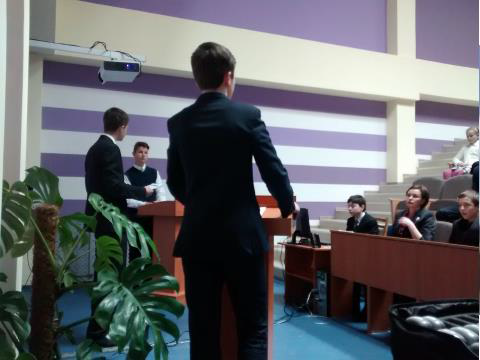 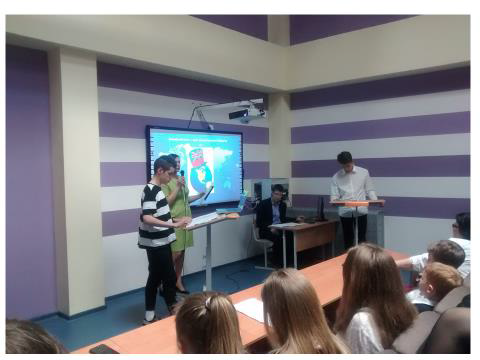 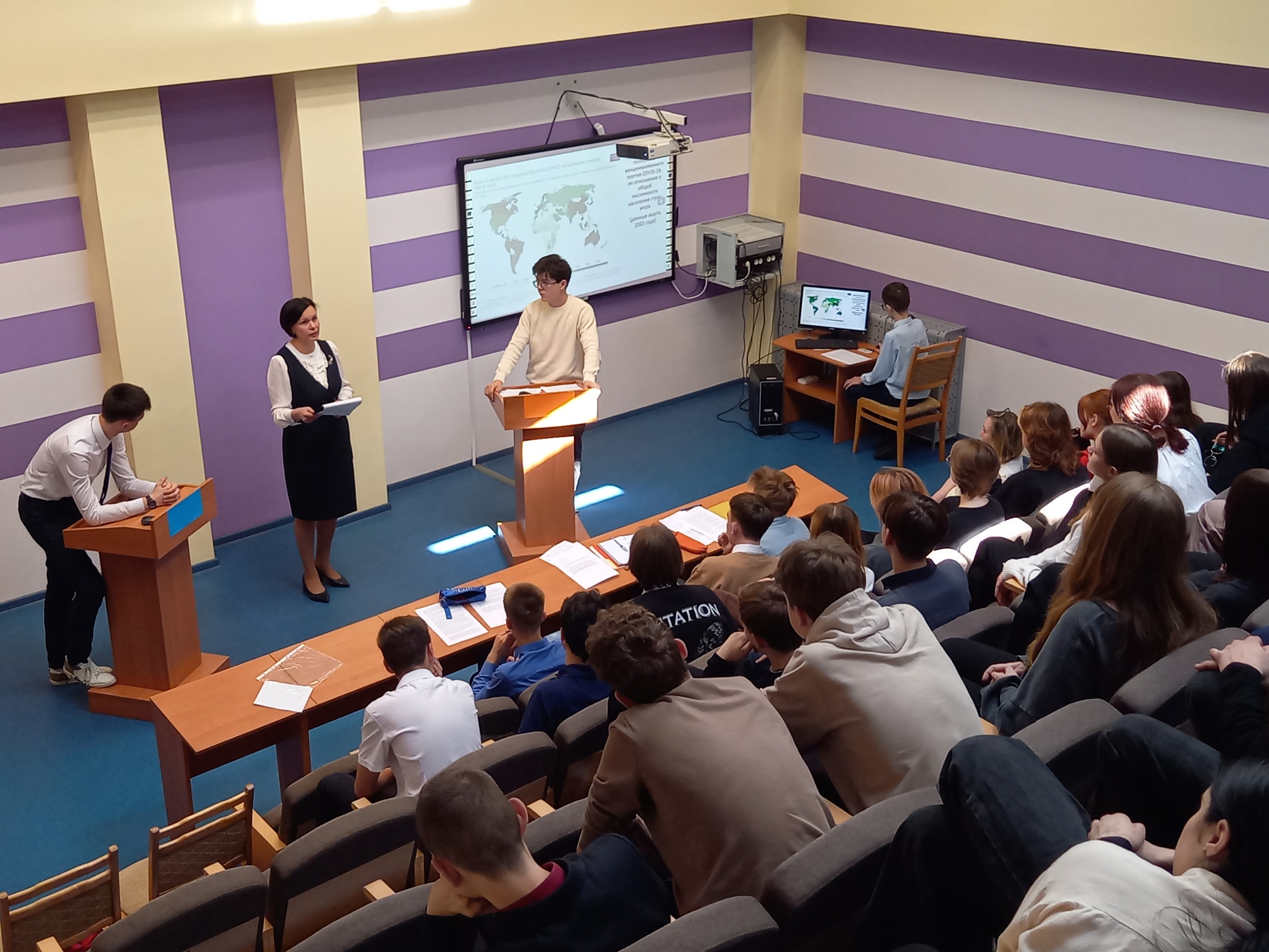 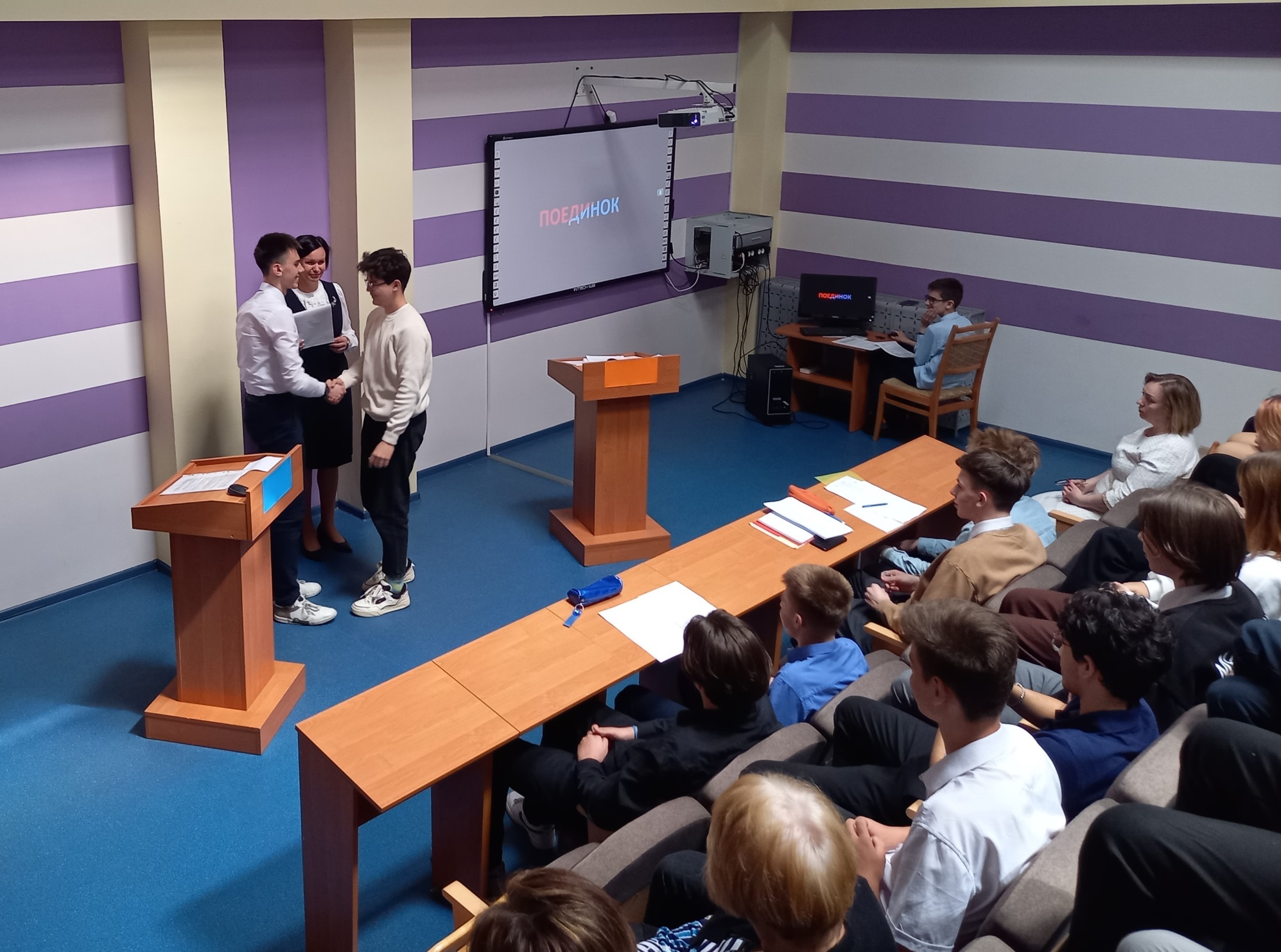 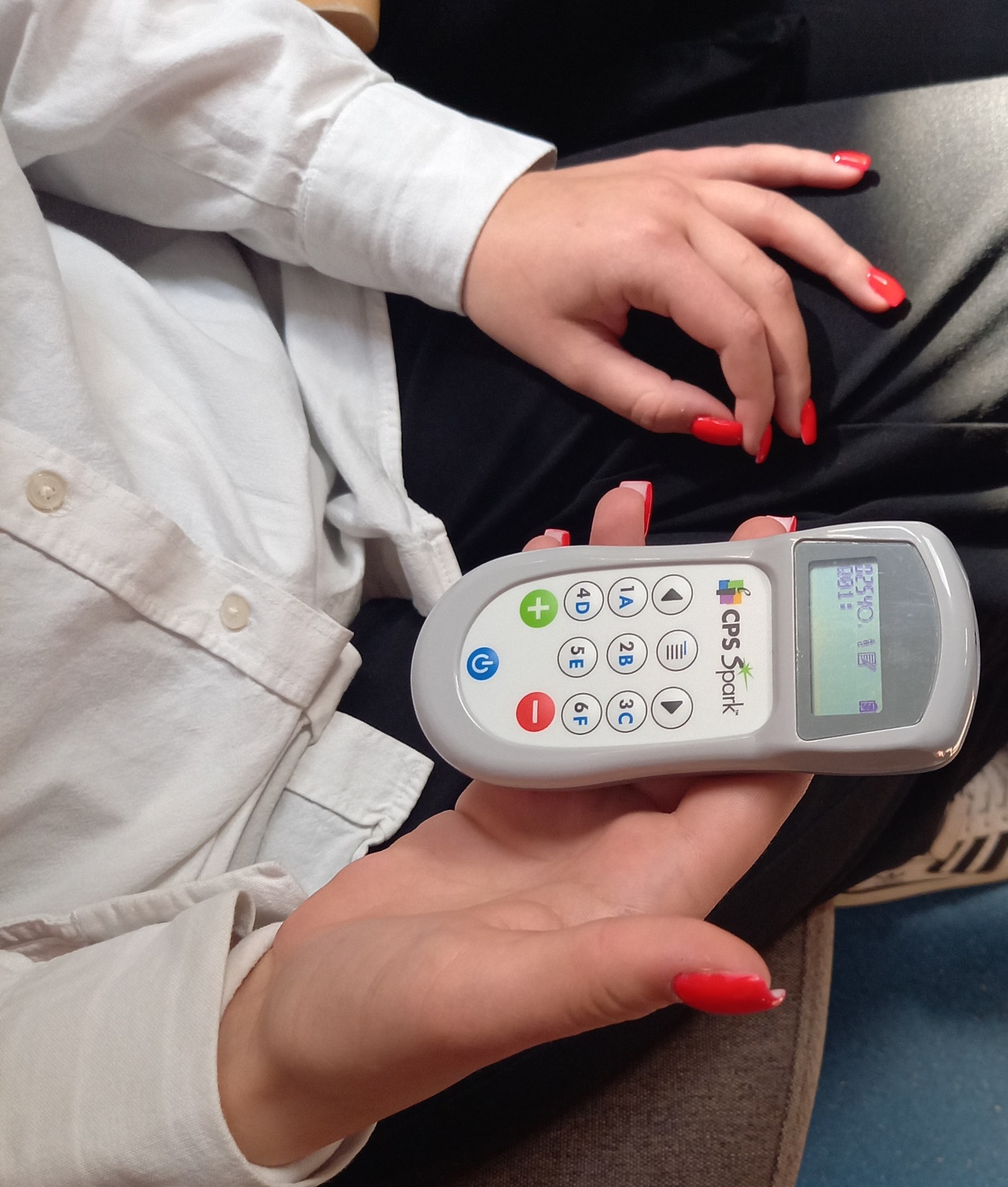 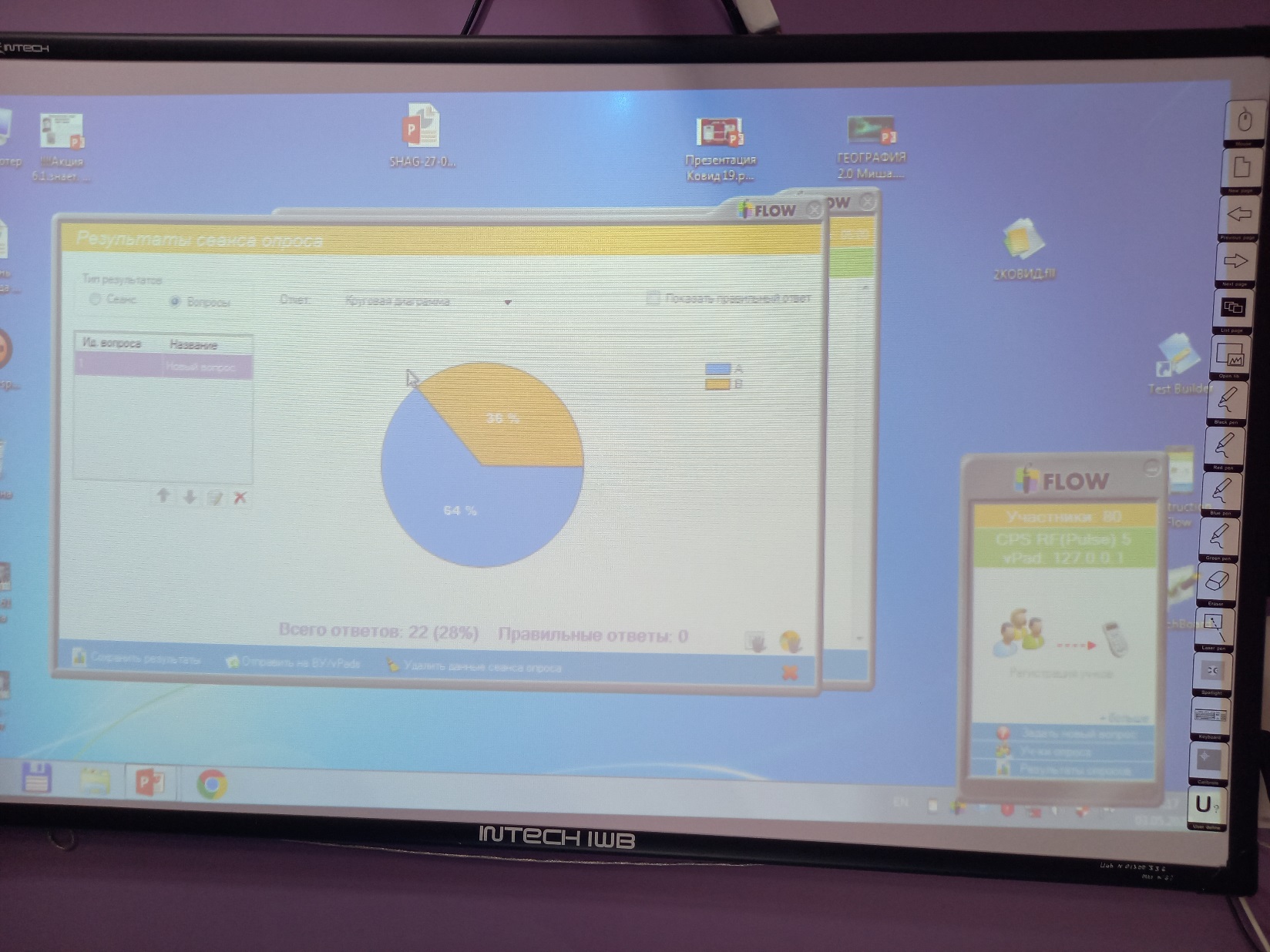 Система интерактивного опроса
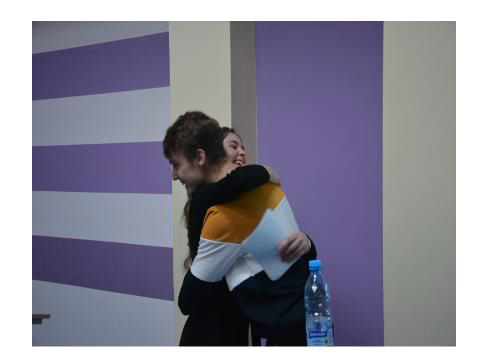